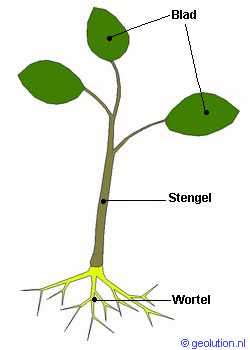 Morfologie
Planning
Wat is morfologie? 
Hoe gaan we dit vormgeven? 
Uitleg opdracht herbarium
Toelichting komende weken
Inlever datum herbarium
Wat is morfologie?
Wat versta jij onder morfologie?
Heeft het genotype of fenotype iets te maken met morfologie?

	Maak gezamenlijk een mindmap
		*Zoek op internet de benodigde info
		*Ga in overleg met elkaar
		*Licht je antwoorden toe
Opdracht periode 2
Herbarium 
Wat is een herbarium?
Randvoorwaarden> beoordelingsformulier
Hoe kun je dit vormgeven
Inleverdatum